VOC/VOI in Deutschland aktuelle Situation
Stefan Kröger,Berlin, 20.10.2021
20.10.2021
1
Übersicht VOC in Erhebungssystemen
Genomseq.(Stichprobe)
RKI Testzahl-erfassung
IfSG-Daten
20.10.2021
2
Übersicht VOI in Stichprobe
Genomseq.(Stichprobe)
20.10.2021
3
Anteile der Genomsequenzierung
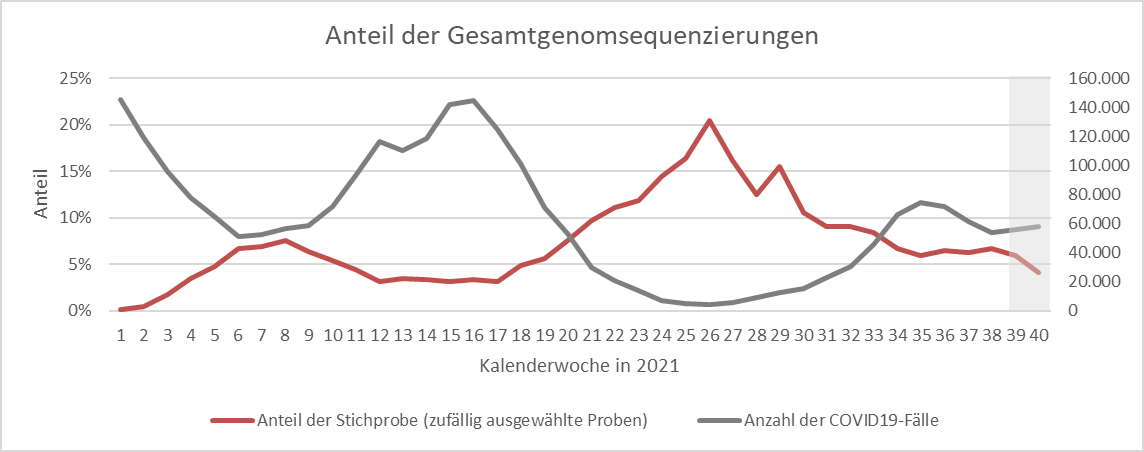 20.10.2021
4
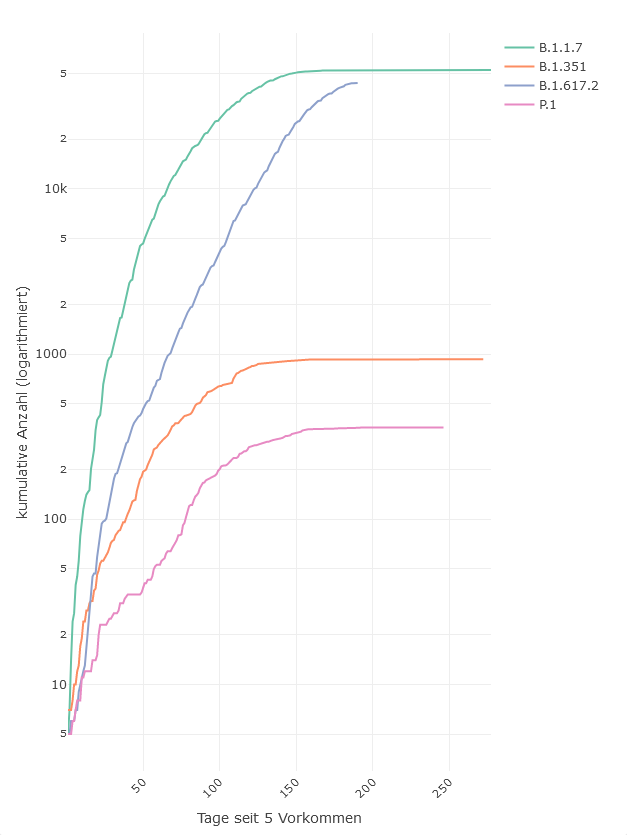 Kumulative Wachstum der VOC
20.10.2021
5
extra
20.10.2021
6
VOC /VOI
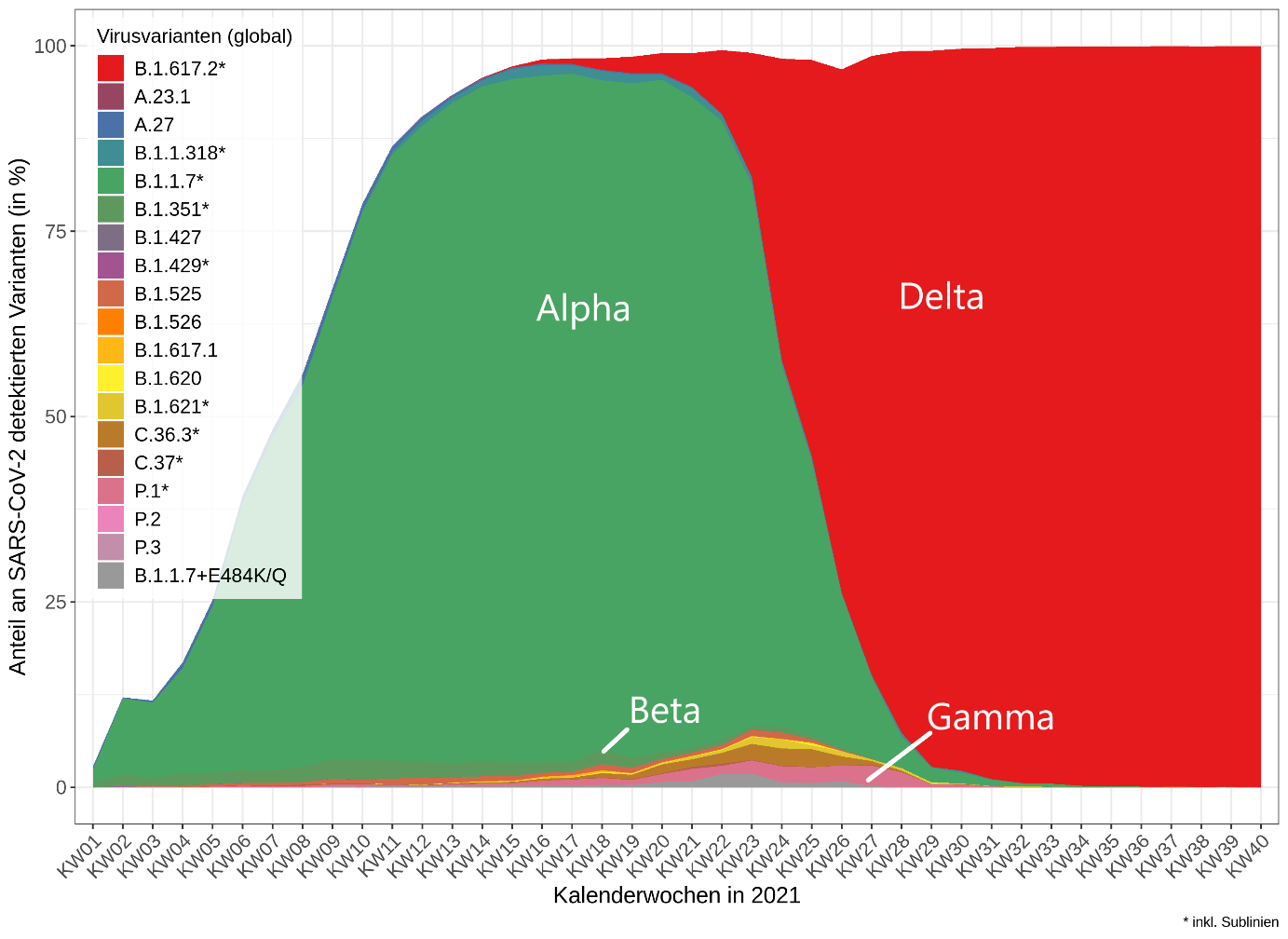 20.10.2021
7
Delta - sublineages
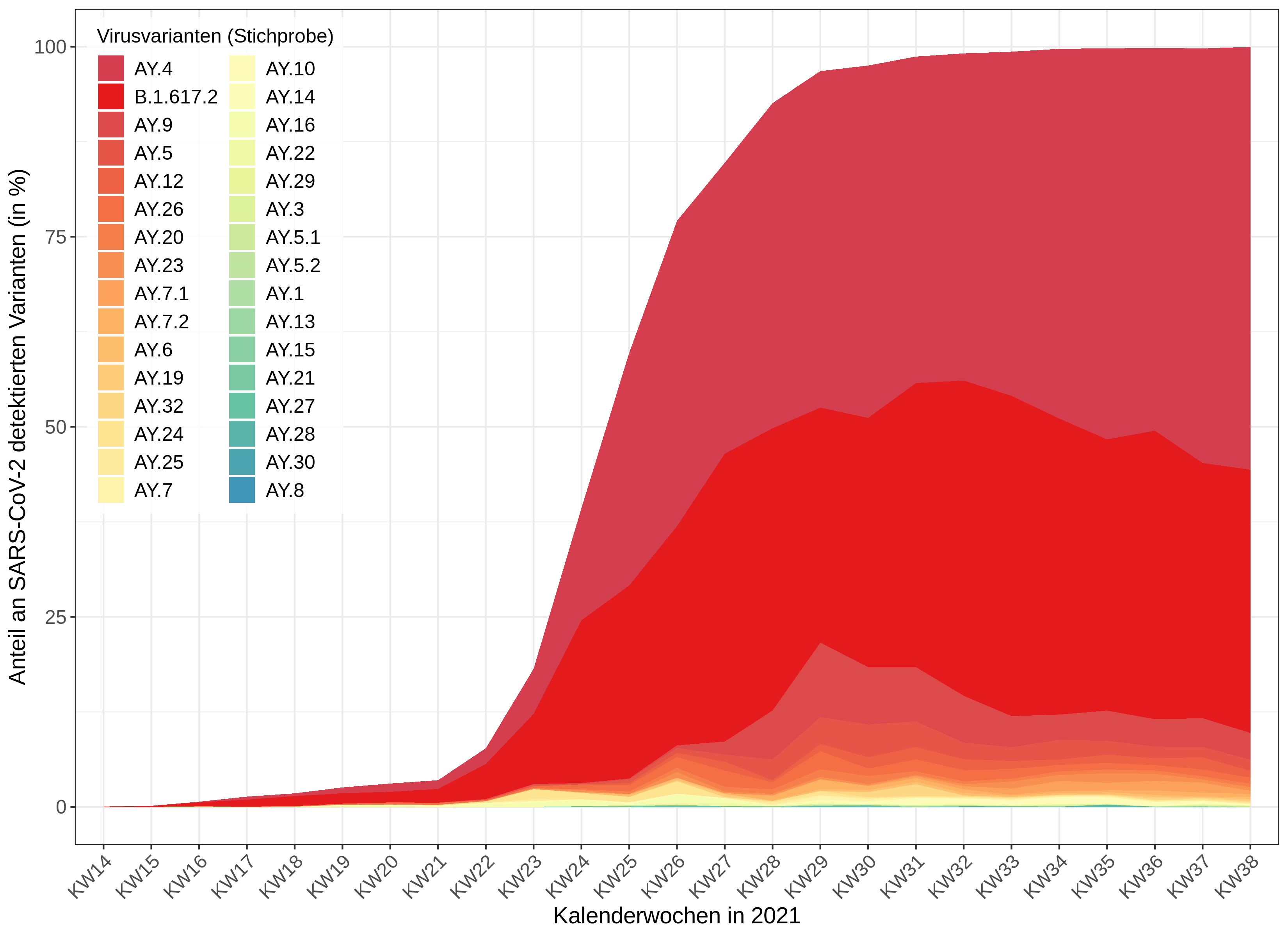 20.10.2021
8
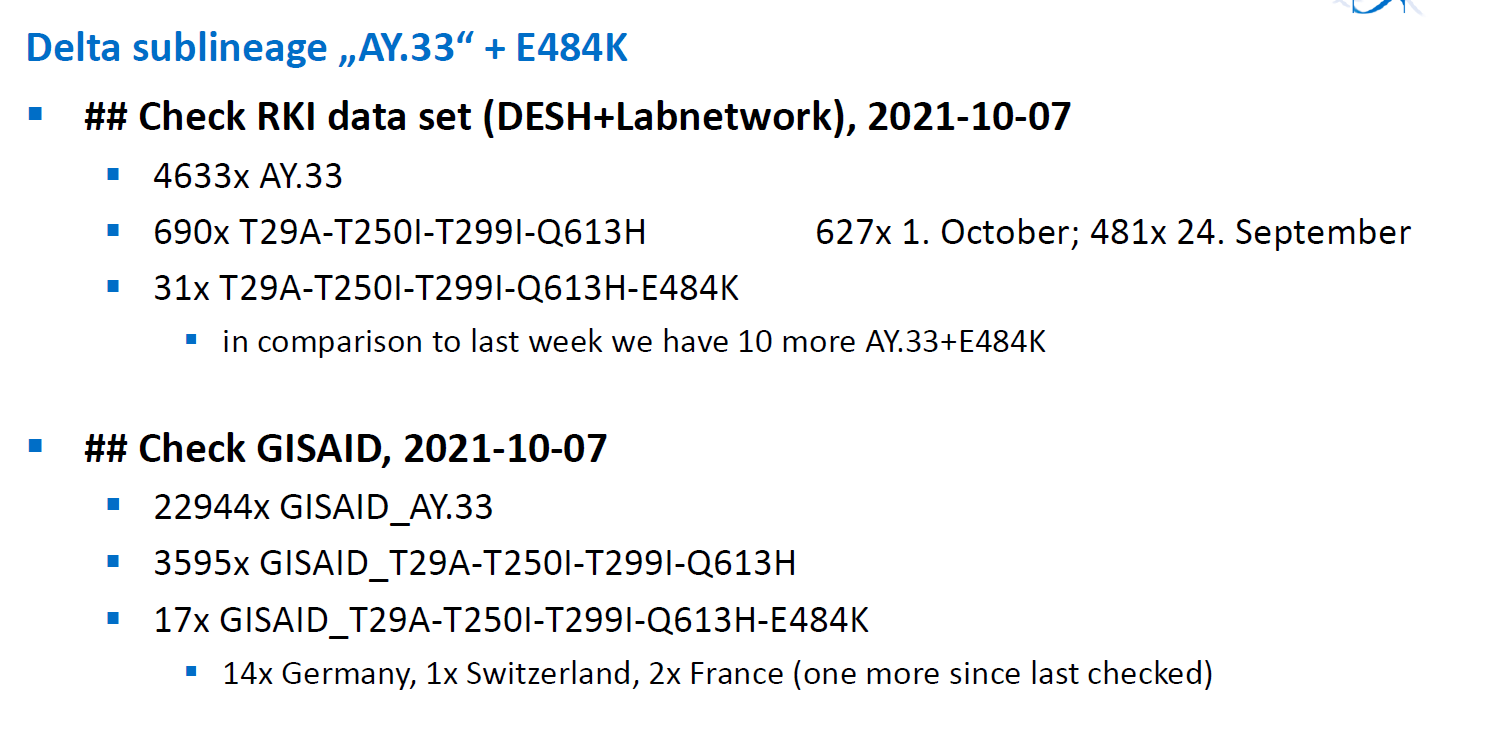 20.10.2021
9